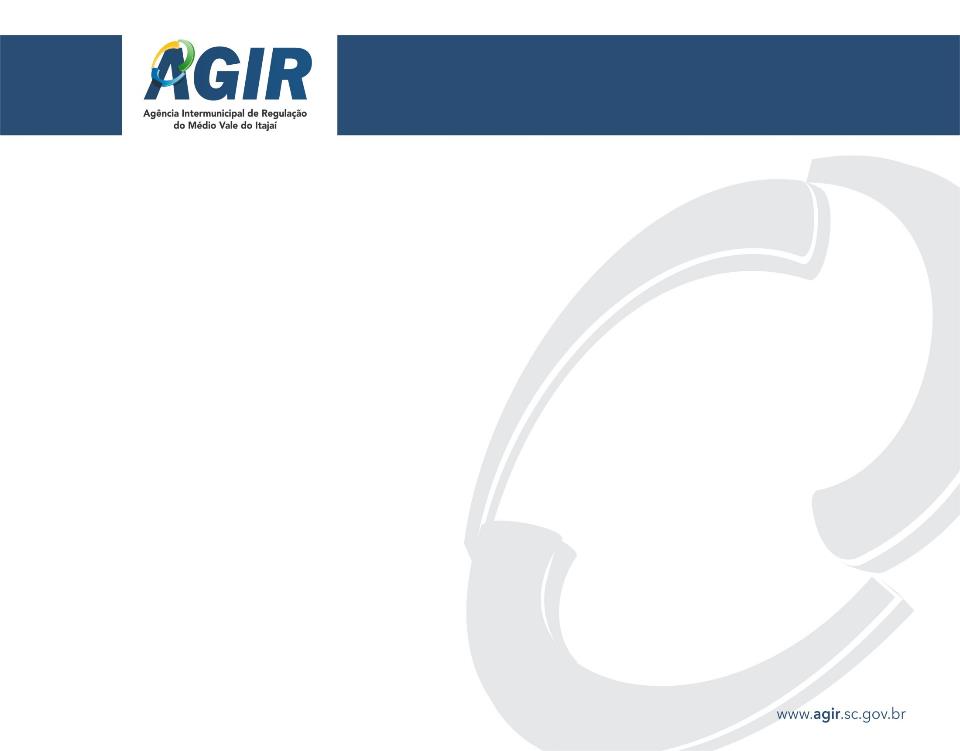 LEVANTAMENTO DE CUSTOS E ANÁLISE DE RESULTADOS DOS SERVIÇOS DE RESÍDUOS RECICLÁVEIS
André Domingos Goetzinger
Vanessa Fernanda Schmitt
Ana Claudia Hafemann
Maurélio Soares
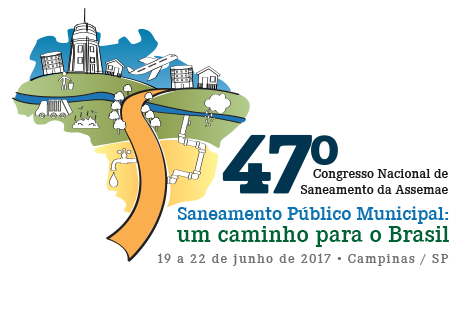 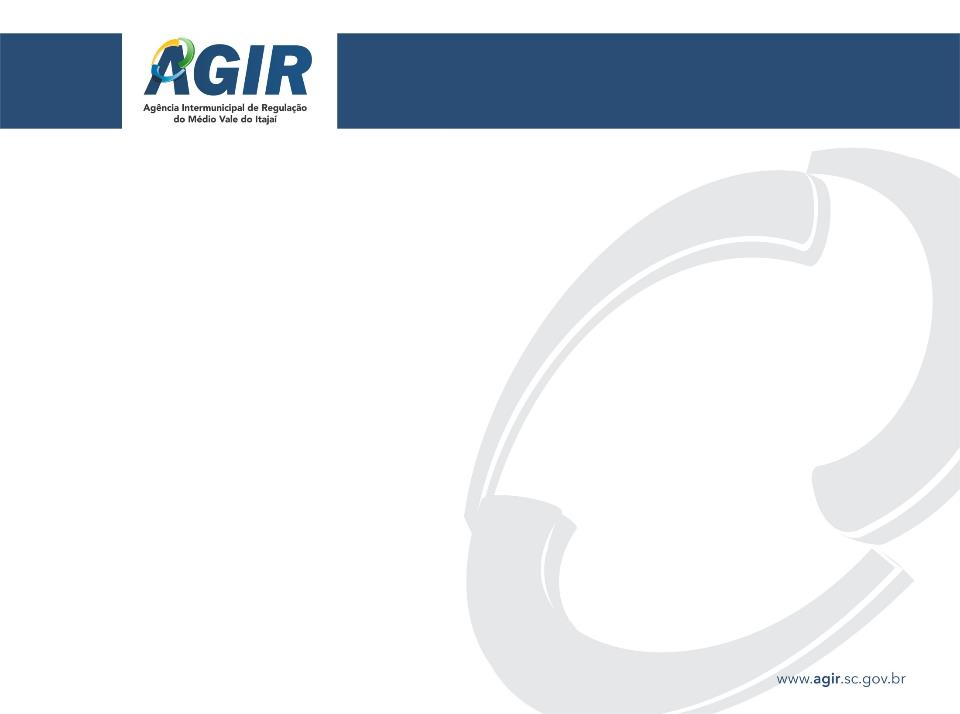 Introdução:
A necessidade de levantamento das informações físicas e de custos relativas a coleta, transbordo, transporte e triagem e destinação dos resíduos recicláveis;
Dificuldade na apuração e noção da informação de custos;
A utilização de indicadores para medir, comparar e avaliar os resultados se torna muito importante;
Os custos tem relação direta com o tamanho da população, a geografia local, estado de conservação dos equipamentos em uso, geração de resíduos específico, mão de obra e encargos e materiais e serviços aplicados;
Vetor que apresenta em sua maioria desequilíbrio financeiro.
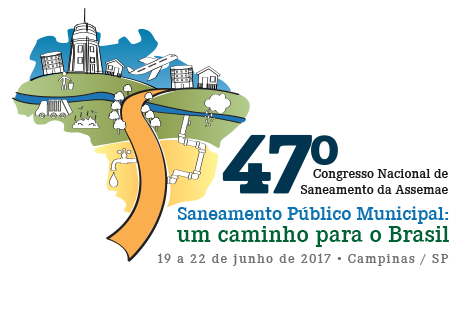 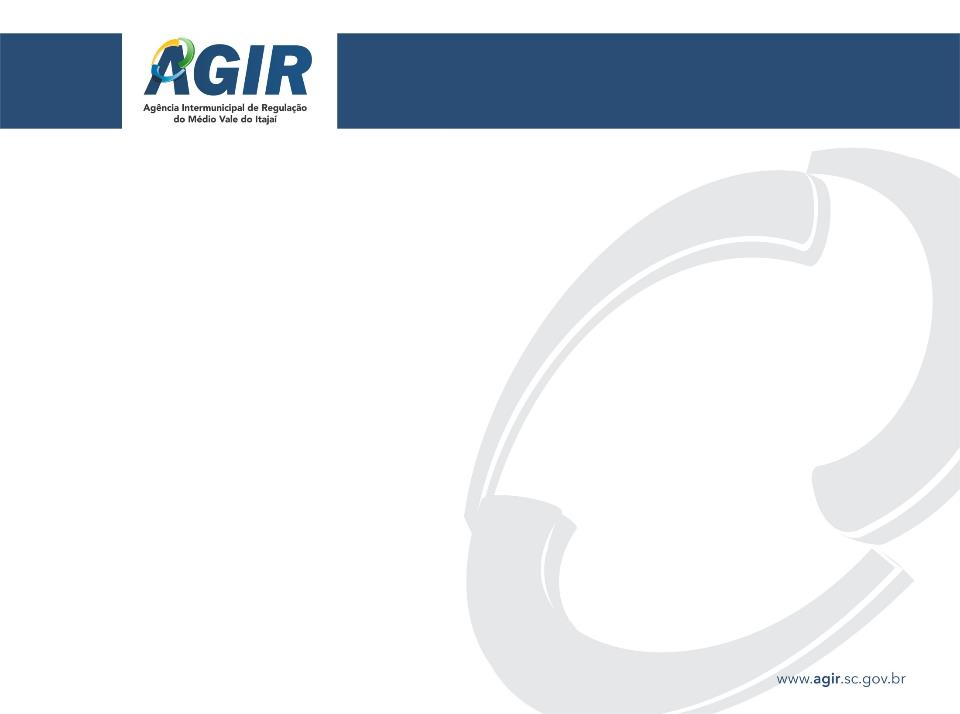 Metodologia:
Caráter descritivo, abordagem quali-quantitativa, realizada com entrevista e preenchimento de questionário/planilha, além referencial  bibliográfico,             documental e de campo;
Assuntos pertinentes à pesquisa: resíduos sólidos, resíduos recicláveis, custos, resultados;
Os dados coletados do ano de 2015 complementa a série histórica de três anos quanto a geração anual dos resíduos sólidos domiciliares e recicláveis na Região do Médio Vale do Itajaí - AMMVI.
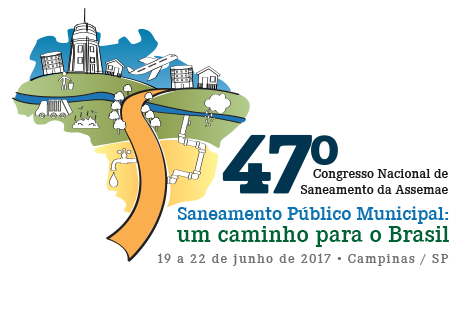 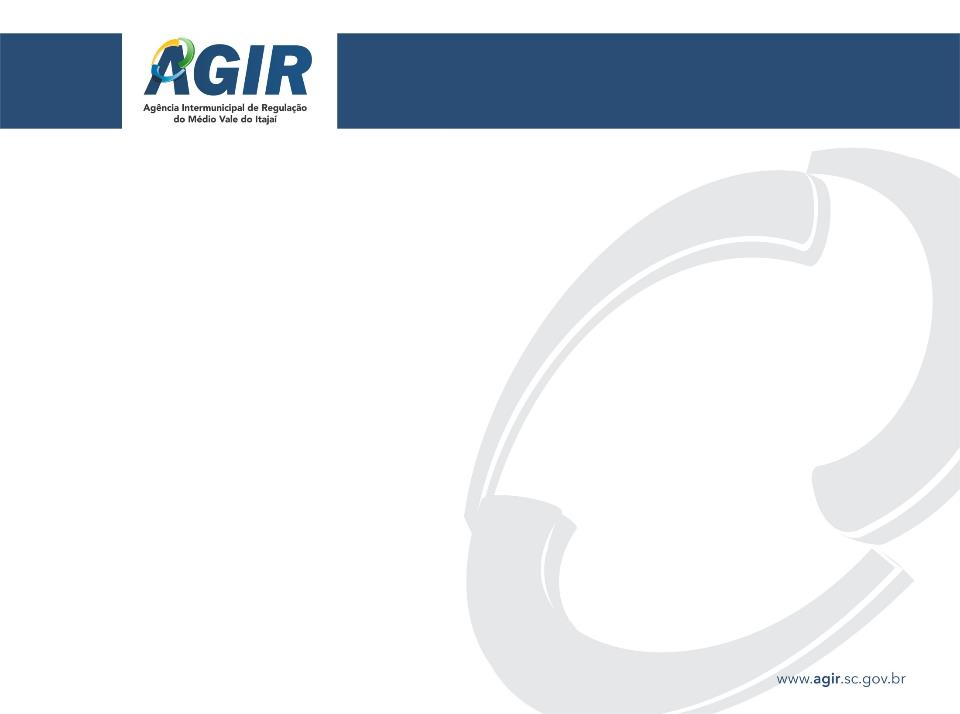 Apresentação AGIR:
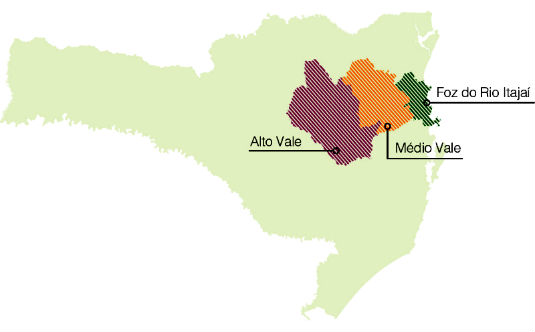 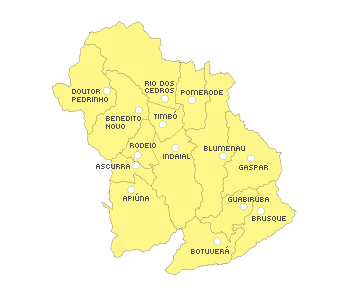 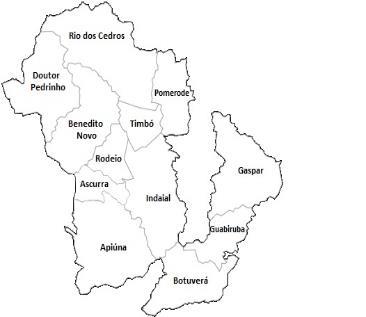 278.431 habitantes
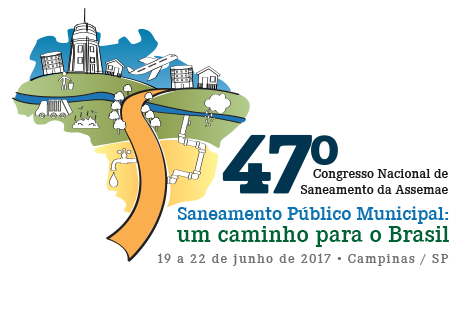 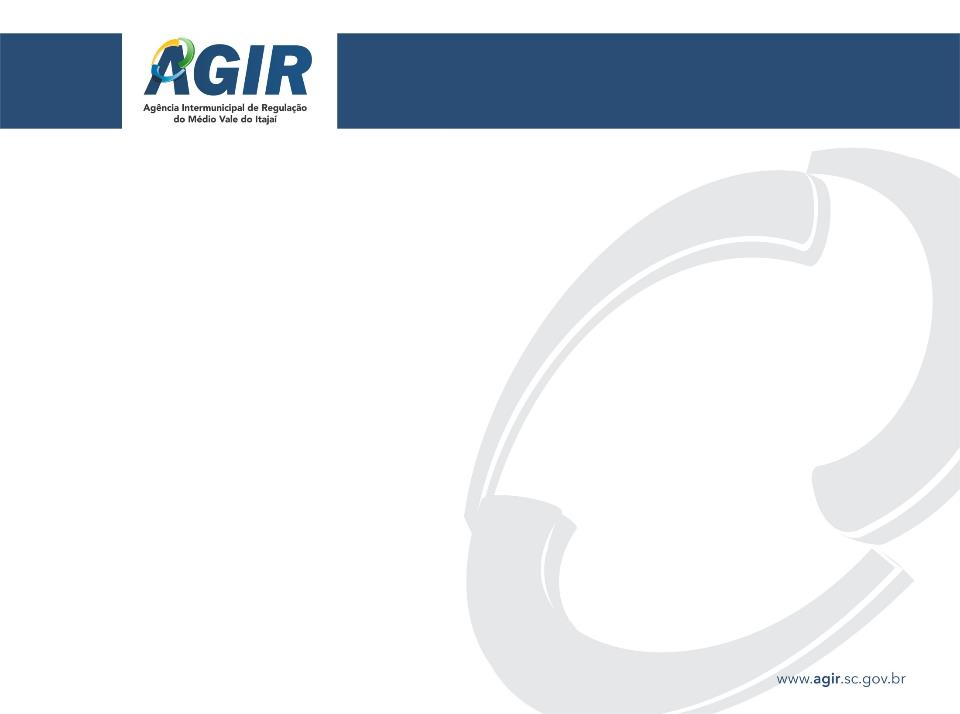 Resultados:
Com o levantamento dos dados de resíduos recicláveis de cada município foi possível apurar o custo total, por coleta, por quilometro rodado (Ascurra, Apiúna, Benedito Novo, Doutor Pedrinho, Indaial, Pomerode, Rio dos Cedros, Rodeio e Timbó);
Apurar o custo total por população total, por domicílio;
Além conhecer os quilos gerados por habitante e por domicílio
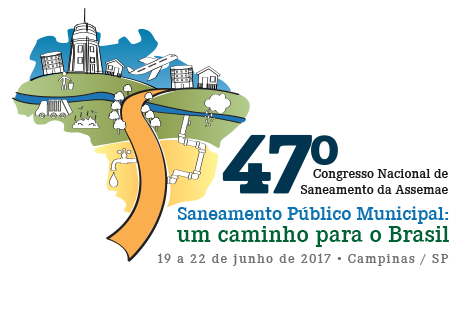 [Speaker Notes: MARCO REGULATÓRIO DO SANEAMENTO BÁSICO E PODER NORMATIVO DAS AGÊNCIAS REGULADORAS

MARCO REGULATÓRIO DO SANEAMENTO BÁSICO E PODER NORMATIVO DAS AGÊNCIAS REGULADORAS]
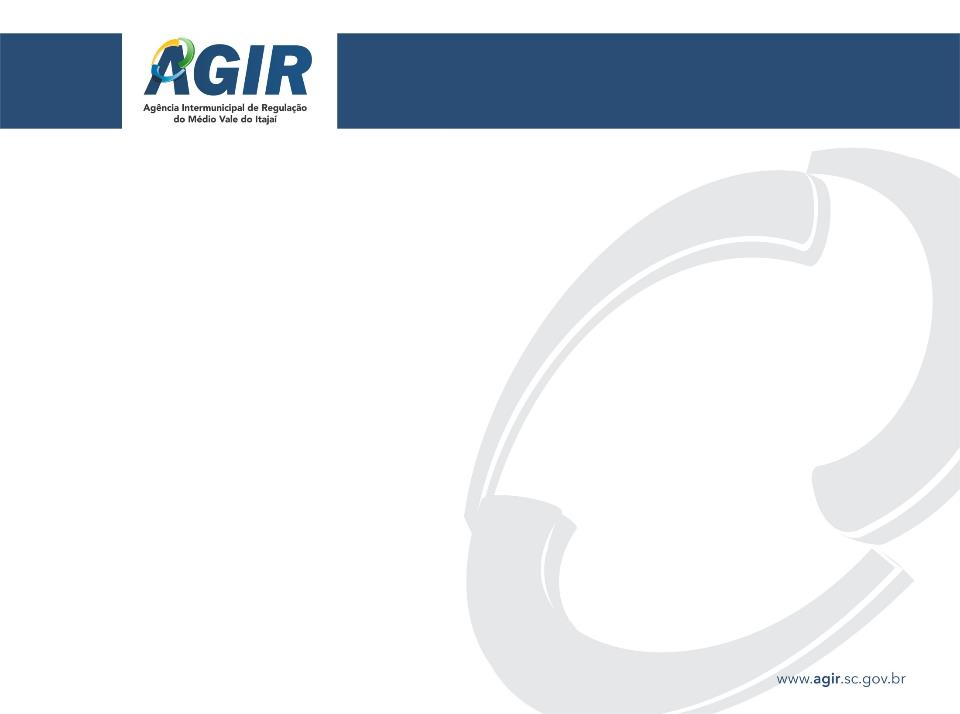 Resultados:
Dados por município 2015.
Relação percentual pop. urbana e rural por município 2015.
6
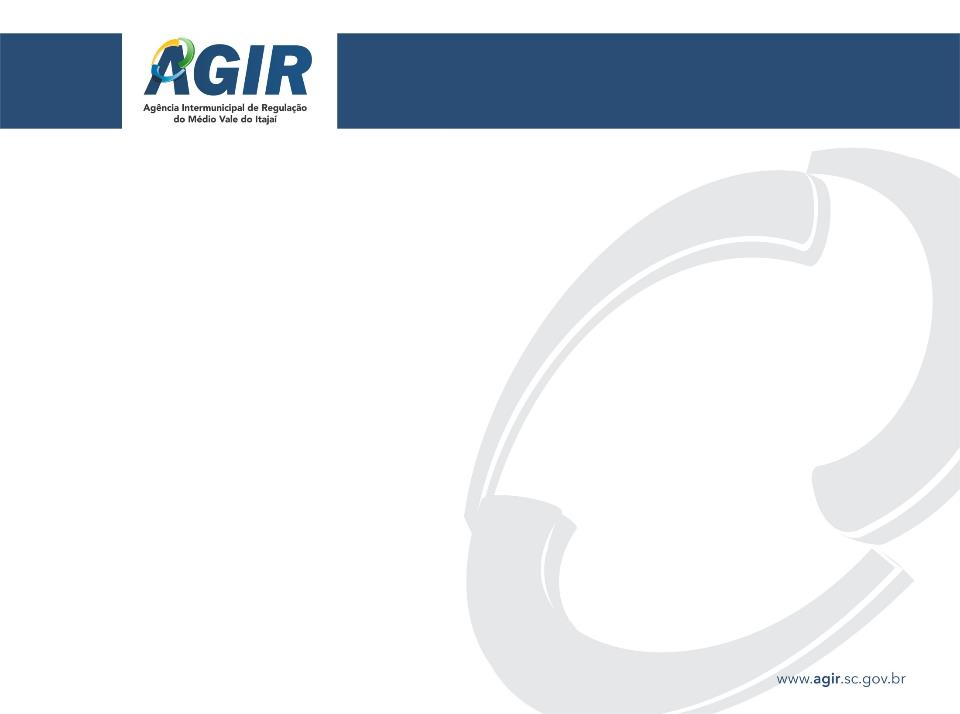 Resultados:
Dados por município 2015.
7
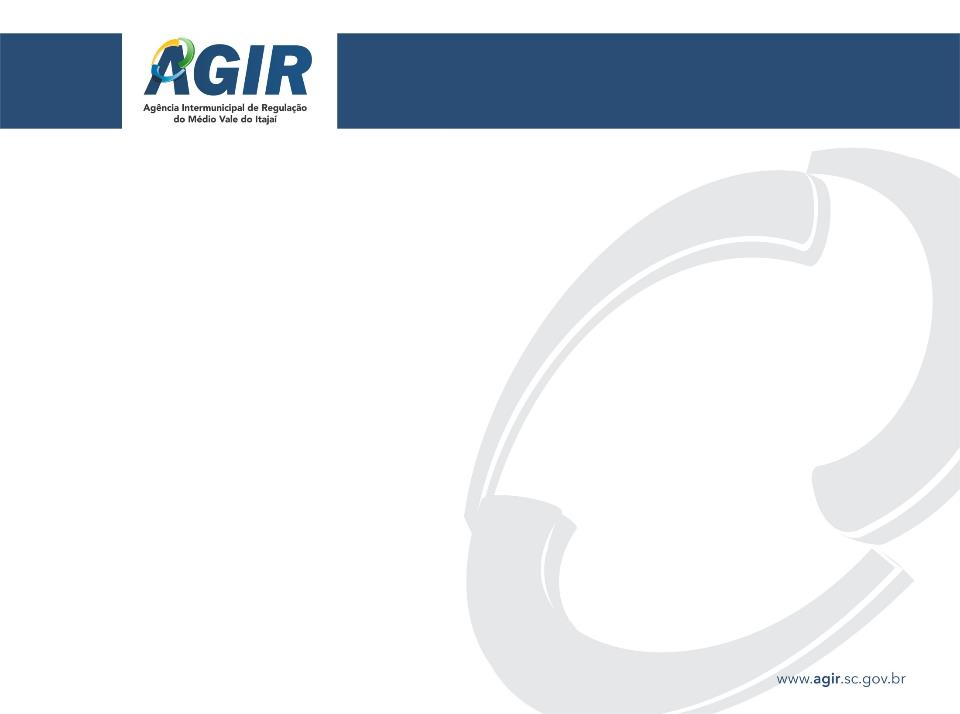 Resultados:
Dados por município 2015.
8
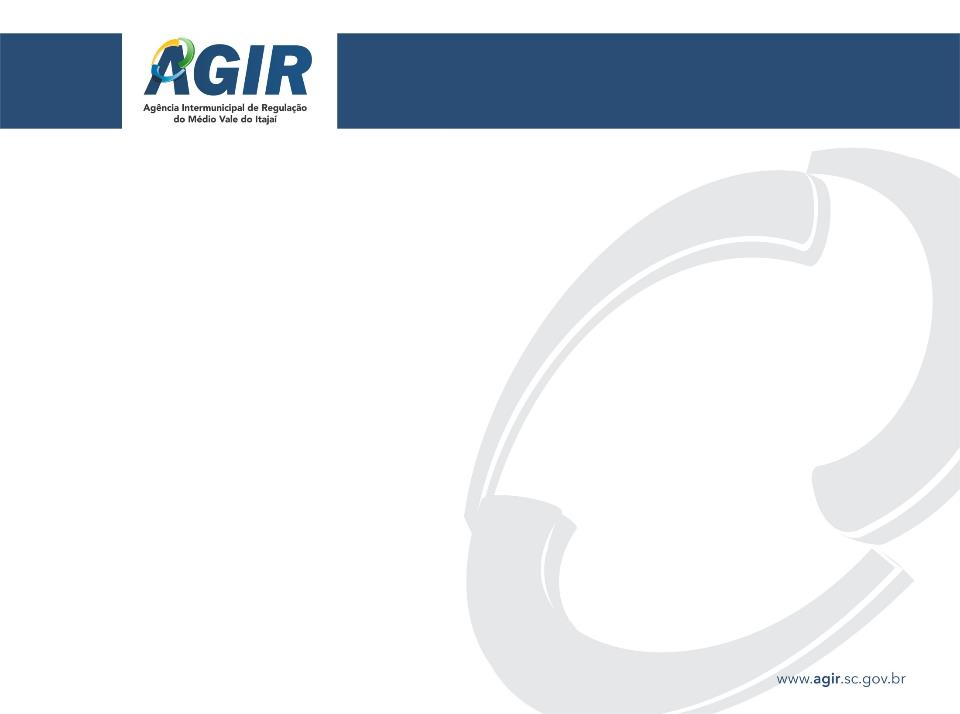 Resultados:
Custos totais da triagem e da coleta seletiva 2015.
9
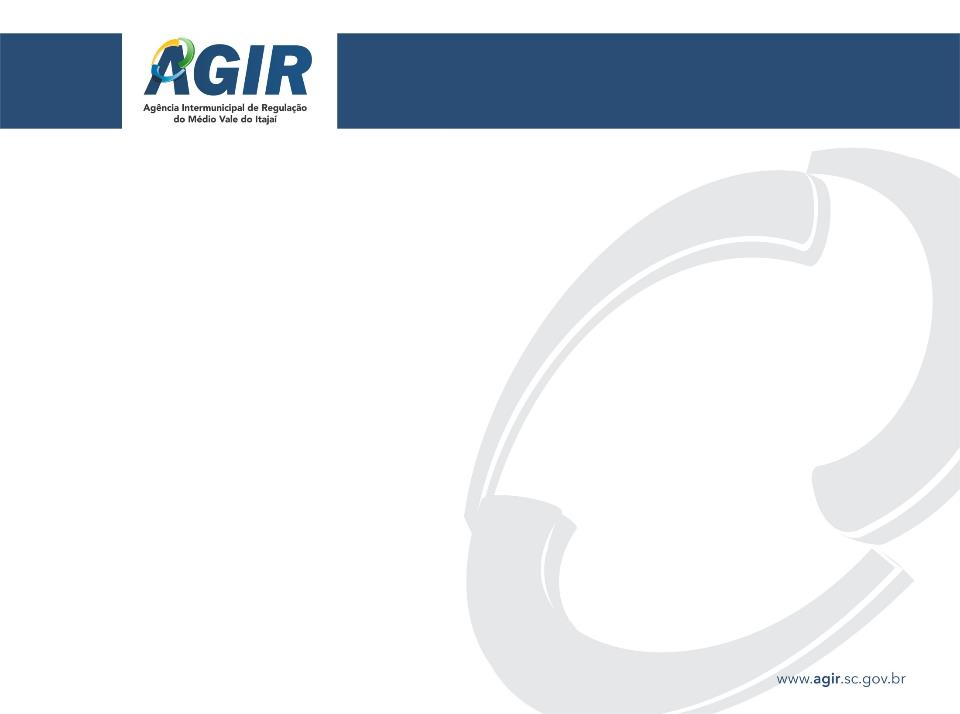 Resultados:
Custo total por tonelada.
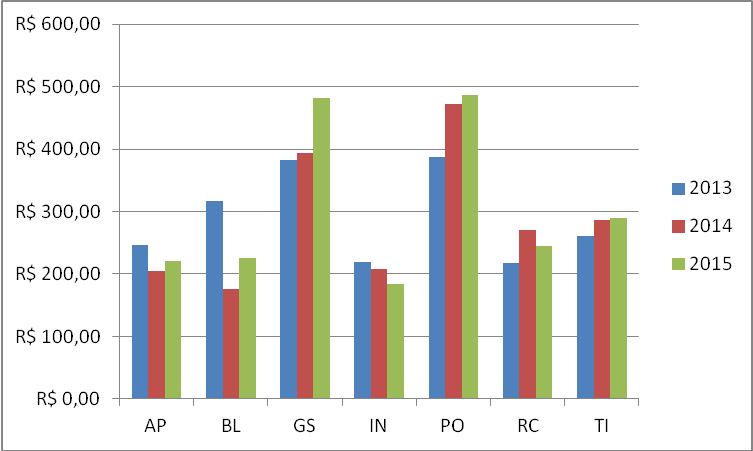 10
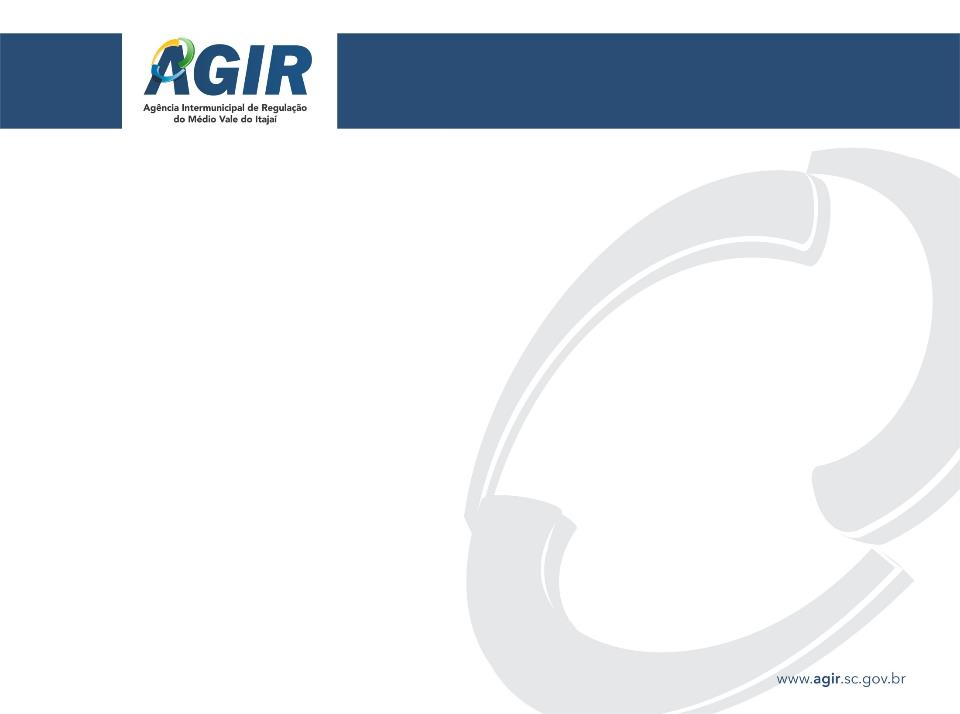 Resultados:
Quilos gerados por habitante.
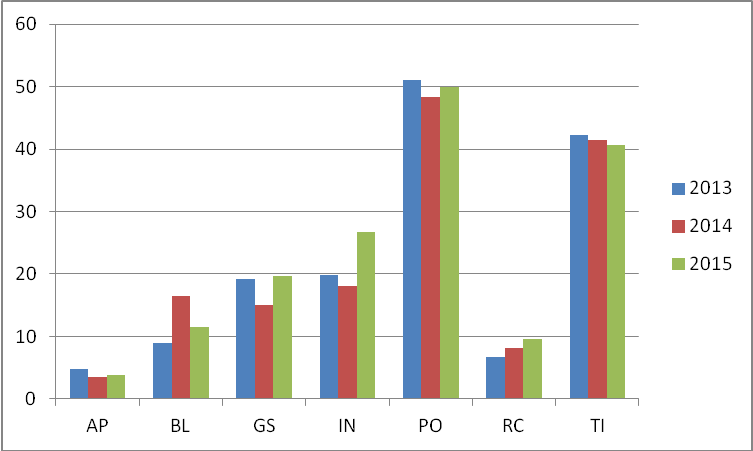 11
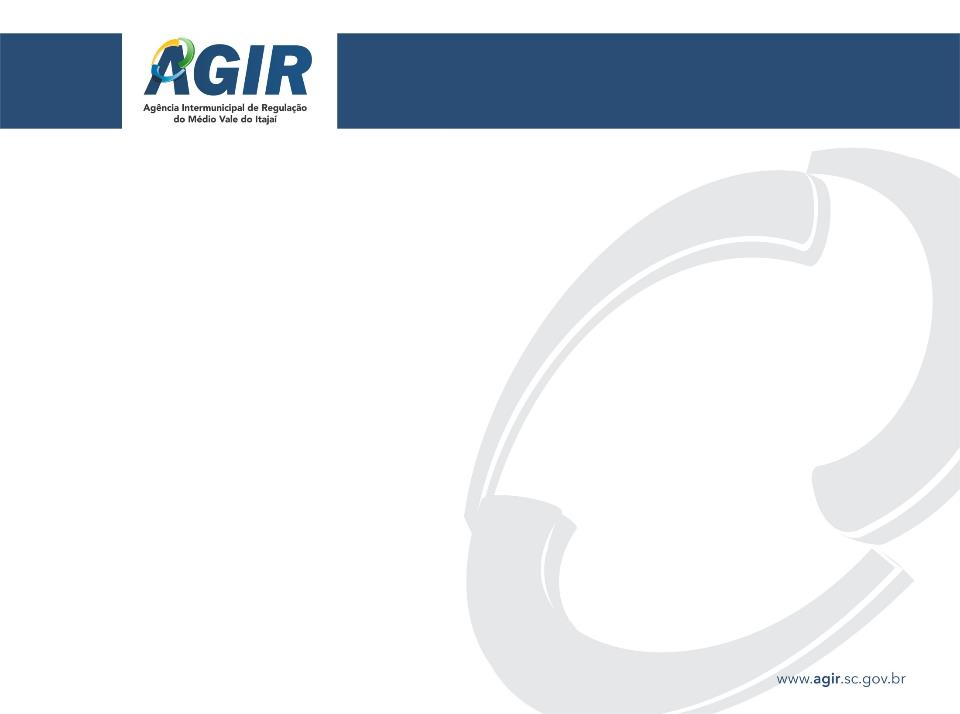 Conclusões:
Observou-se que dos quatorze municípios apenas sete possuem a atividade permanente de coleta e destinação de reciclável;
Aumento em média da geração de resíduo reciclável em 6% (seis por cento) ao ano;
Baixo controle interno sobre os processos principalmente quando a mão de obra é aproveitada em outras atividades do município;
Municípios com maior população rural apresentam menor geração de resíduo, salvo aquele com maior universalização da coleta seletiva;
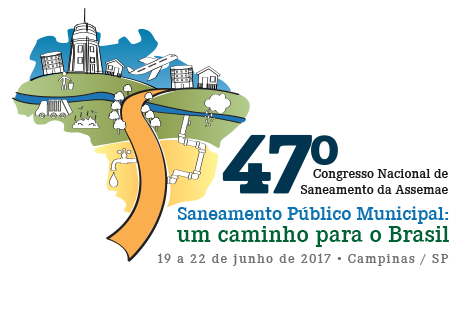 [Speaker Notes: MARCO REGULATÓRIO DO SANEAMENTO BÁSICO E PODER NORMATIVO DAS AGÊNCIAS REGULADORAS

MARCO REGULATÓRIO DO SANEAMENTO BÁSICO E PODER NORMATIVO DAS AGÊNCIAS REGULADORAS]
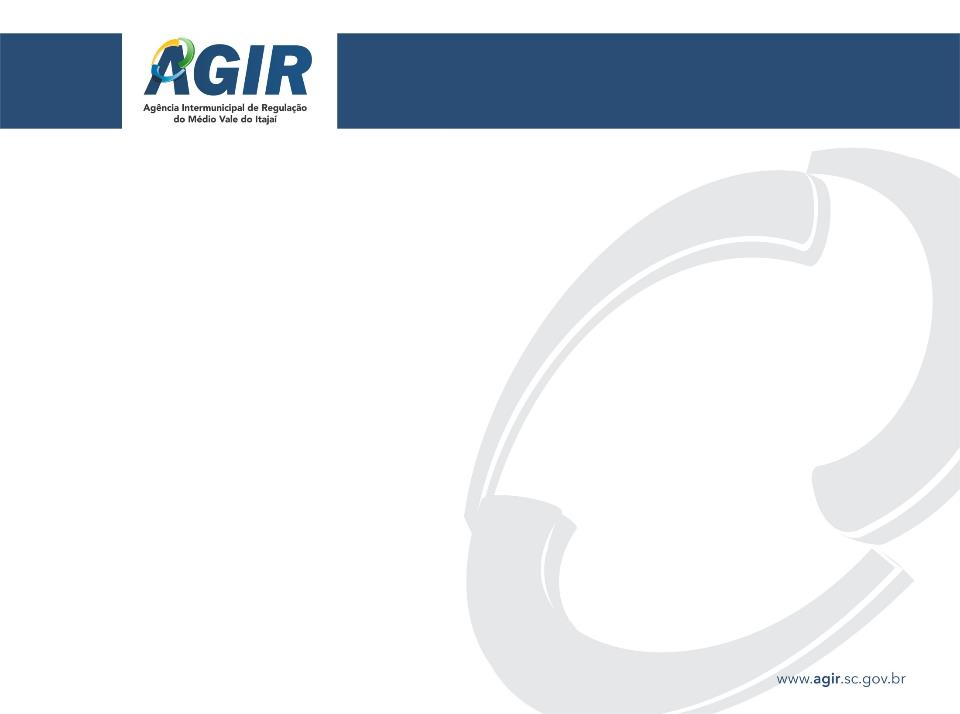 Conclusões:
Os custos sofrem variações de um município a outro devido a forma de contratação de mão de obra (próprio, terceirizado e cooperativa);
As informações de custos são dados importantes à gestão pública  pois oferecem parâmetros que fundamentam o planejamento além de apoio a tomada de decisão, avaliação de desempenho por indicadores e a transparência do serviço público.
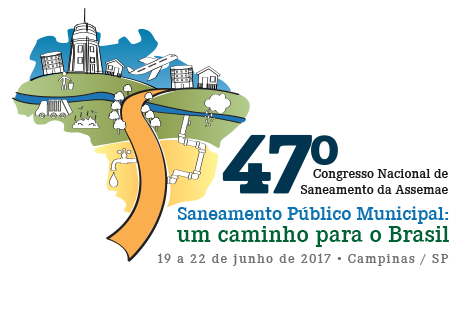 [Speaker Notes: MARCO REGULATÓRIO DO SANEAMENTO BÁSICO E PODER NORMATIVO DAS AGÊNCIAS REGULADORAS

MARCO REGULATÓRIO DO SANEAMENTO BÁSICO E PODER NORMATIVO DAS AGÊNCIAS REGULADORAS]
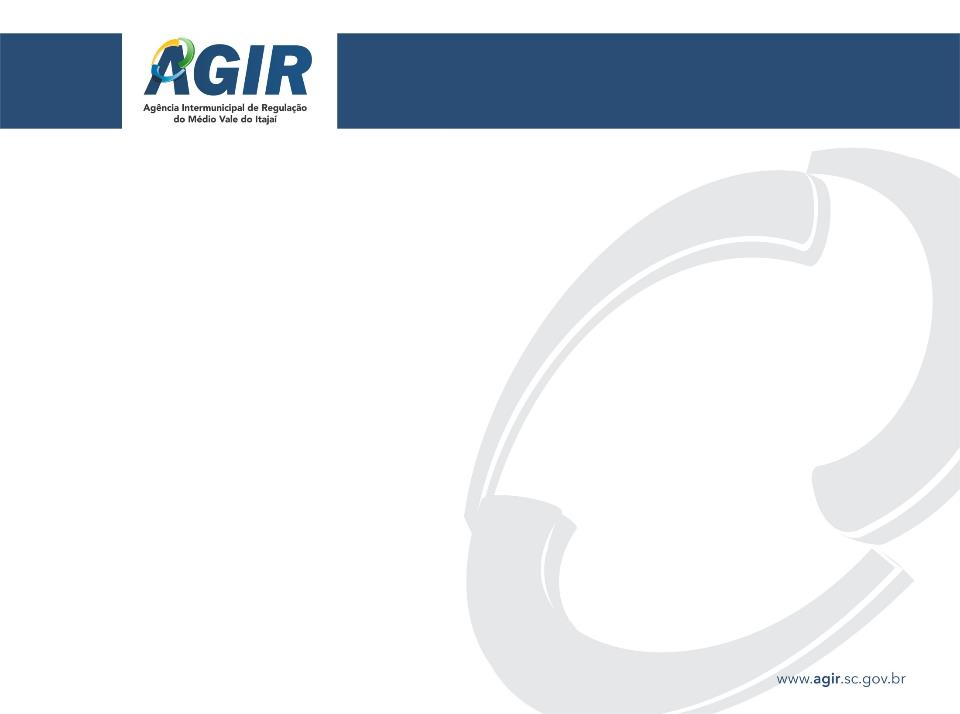 Convite:
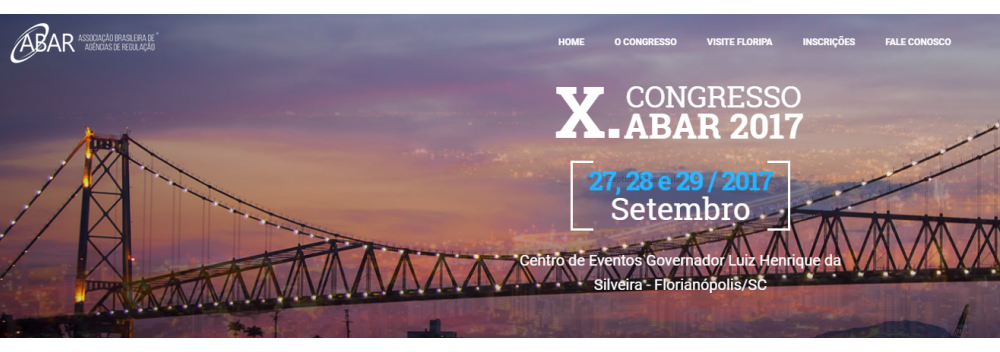 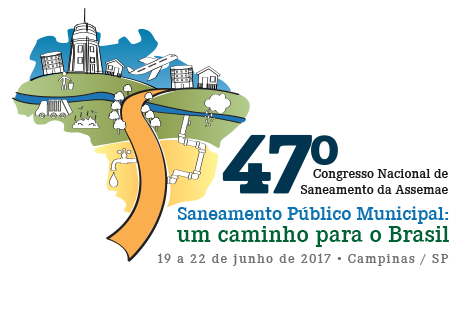 [Speaker Notes: MARCO REGULATÓRIO DO SANEAMENTO BÁSICO E PODER NORMATIVO DAS AGÊNCIAS REGULADORAS

MARCO REGULATÓRIO DO SANEAMENTO BÁSICO E PODER NORMATIVO DAS AGÊNCIAS REGULADORAS]
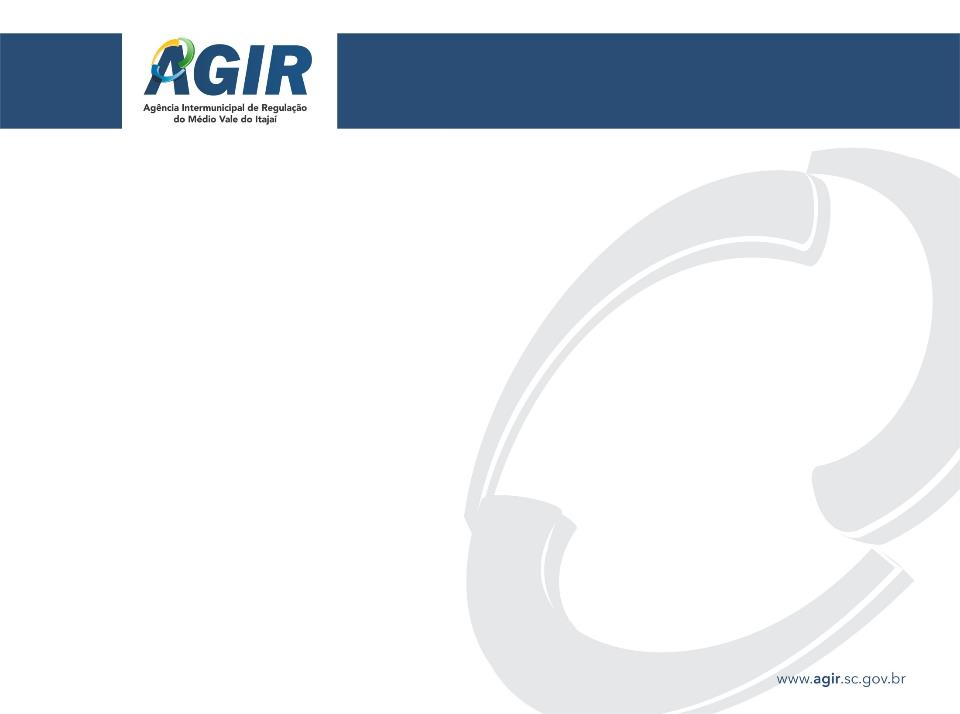 Muito obrigado!

André Domingos Goetzinger - andre@agir.sc.gov.br
Vanessa Fernanda Schmitt - vanessa@agir.sc.gov.br
Ana Claudia Hafemann - ana@agir.sc.gov.br
Maurélio Soares - custos@ammvi.sc.gov.br

Telefone: (47) 3331-5827
Site: www.agir.sc.gov.br
Nos siga nas redes sociais:
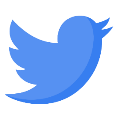 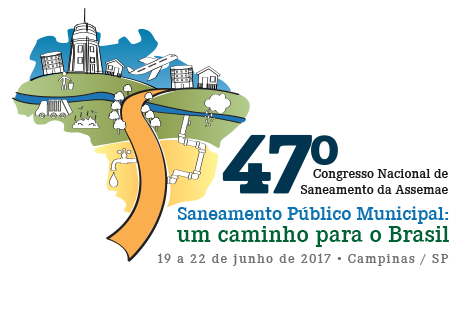 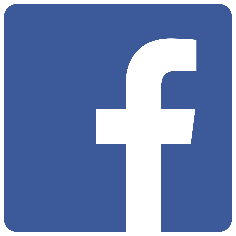 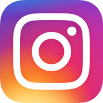 [Speaker Notes: MARCO REGULATÓRIO DO SANEAMENTO BÁSICO E PODER NORMATIVO DAS AGÊNCIAS REGULADORAS

MARCO REGULATÓRIO DO SANEAMENTO BÁSICO E PODER NORMATIVO DAS AGÊNCIAS REGULADORAS]